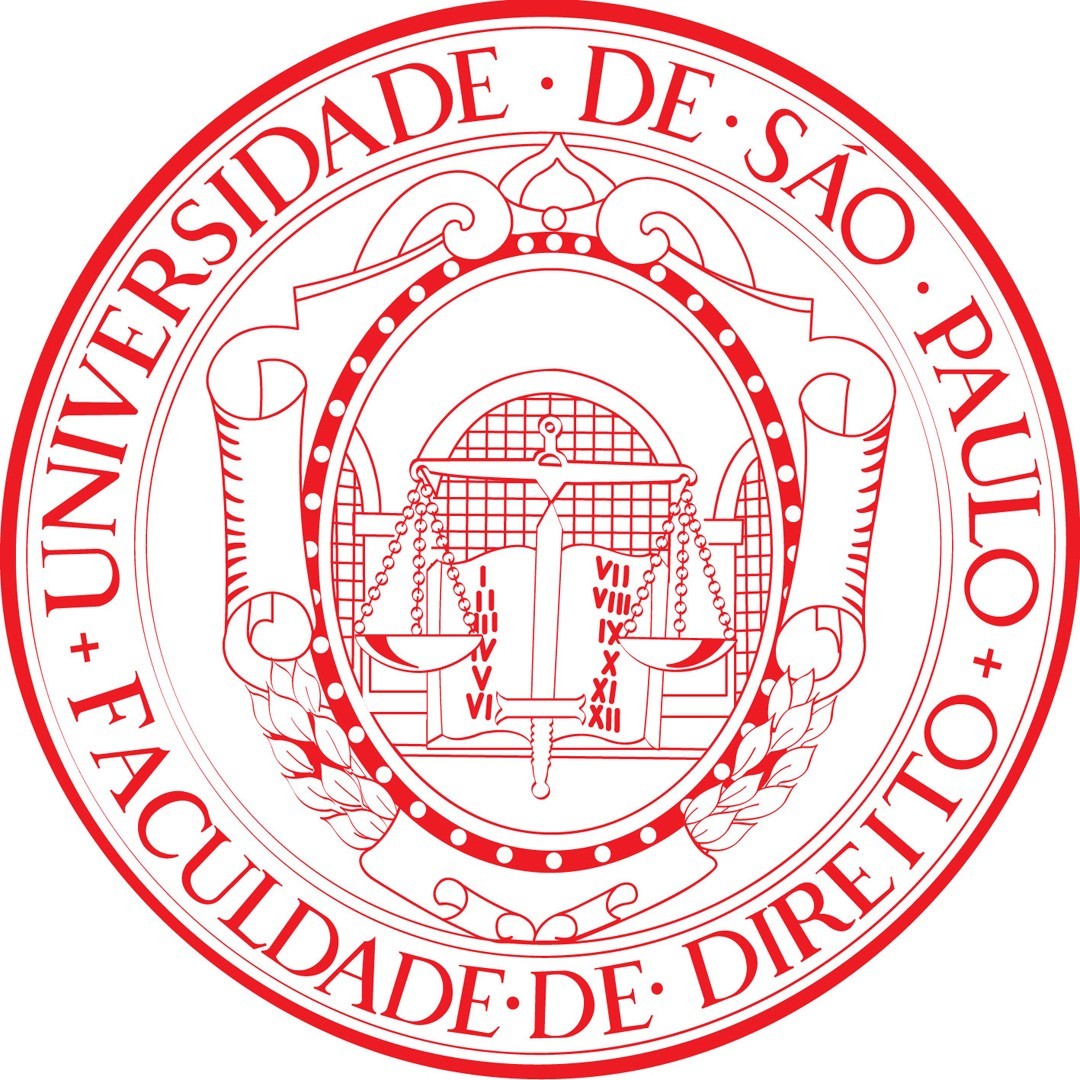 DCO0508 – Tendências do Direito da Empresa em Crise| Insolvência transnacional
2023/2º semestre

Prof. Manoel de Queiroz Pereira Calças
Insolvência Transnacional
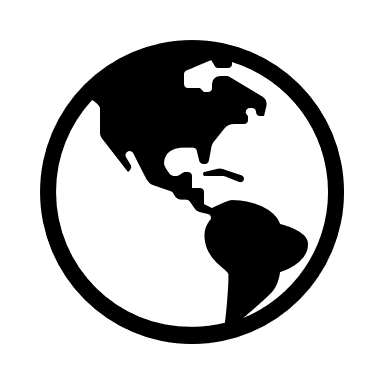 Disposições gerais
Do acesso à jurisdição brasileira
Do reconhecimento de processos estrangeiros
Da cooperação com Autoridades e Representantes Estrangeiros
Dos processos concorrentes
Pontos de debate
1. Disposições Gerais
Caso VARIG: restringir eventuais direitos creditórios de credores domésticos em benefício de um bem maior: viabilização da reorganização da empresa, ainda que temporariamente. Decisão da justiça americana inspirada no Bankruptcy Code.
Bankrupcty Code: inspirou a ONU, por meio da UNCITRAL, a editar regras de cooperação internacional.
Aprovação da lei modelo da UNCITRAL, dando origem ao termo de “universalismo mitigado”, que permite a coordenação no tratamento da matéria, sem perda da soberania em meados dos anos 2000. Espera-se que a decisão local siga a lei modelo, mas não existe obrigatoriedade na sua aplicação. Exceção: no modelo da União Europeia existe um órgão supranacional (Tribunal Europeu), com jurisdição ampla sobre a abordagem cooperativa entre países no âmbito da insolvência transnacional.
Ainda que guiadas por um mesmo ideal (dar efetividade ao processo de recuperação/falência), as disposições na LRF sobre insolvência transnacional não se confundem com uma grande “consolidação substancial”. A insolvência transnacional prevista na Lei é, simplesmente, um mecanismo de cooperação/coordenação. A lei modelo que nós adotamos auxilia na cooperação de casos como o da VARIG, e não propriamente para regular a insolvência transnacional de multinacionais brasileiras. Existe uma lei modelo de insolvência transnacional para grupos empresariais – que é OUTRA lei, que visa a regular, esta sim, regras mais próximas da “consolidação substancial”.
Foi editada recente Resolução pelo CNJ sobre regras de comunicação em matéria de insolvência (Resolução Nº 394 de 28/05/2021); aparentemente se prestigia a informalidade em benefício da coordenação.
3
O CNJ editou a Resolução nº 394/21, que institui regras de cooperação e de comunicação direta com juízos estrangeiros de insolvência para o processamento e julgamento de insolvências transnacionais. A Resolução nº 394/21 do CNJ, baseada no guia de cooperação e comunicação direta entre juízos de insolvência editado pelo Judicial Insolvency Network (JIN), leva em consideração especialmente os arts. 167-P e 167-S da LRF. Eles estabelecem, respectivamente, que:
O juiz deverá cooperar diretamente ou por meio do administrador judicial com a autoridade estrangeira/representantes estrangeiros, podendo comunicar-se diretamente com autoridades estrangeiras/representantes estrangeiros; e
Sempre que um processo estrangeiro e um processo de recuperação judicial, de recuperação extrajudicial ou falência relativos ao mesmo devedor estiverem em curso simultaneamente, o juiz deverá buscar a cooperação e a coordenação entre eles.
A comunicação direta entre os juízos brasileiro e estrangeiro precisa ser regulada por regras estabelecidas em protocolos de insolvência a serem firmados pelos juízos. Esses protocolos devem observar as diretrizes previstas pelo JIN, as quais, inclusive, constam como anexo da resolução. Contudo, as diretrizes do JIN estabelecem expressamente que seus preceitos devem ser aplicados pelas jurisdições a critério de cada juízo, considerando assim as particularidades do caso concreto.
As diretrizes do JIN e da resolução são similares às previsões da LRF e objetivam promover:
a coordenação e administração eficiente e oportuna dos processos de insolvência transnacional (denominados processos concorrentes);
a gestão dos processos concorrentes com o propósito de garantir o respeito aos interesses das partes relevantes;
a identificação, preservação e maximização do valor do patrimônio do devedor, inclusive de seus negócios;
a gestão do patrimônio do devedor de modo proporcional ao montante envolvido, à natureza do caso, à complexidade das questões, ao número de credores e ao número de jurisdições responsáveis pelos processos concorrentes;
o compartilhamento de informações para a redução de custos; e
a prevenção ou redução da litigância, dos custos e do transtorno para as partes dos processos concorrentes.
Os mecanismos de comunicação direta previstos na resolução precisam ser regulados por protocolos de insolvência, que deverão dispor também sobre a coordenação de determinados atos, a realização de audiências conjuntas e a comunicação com os credores e demais partes interessadas nos processos concorrentes. Os protocolos de insolvência somente regulam questões procedimentais. Eles não podem alterar ou dispor sobre questões materiais. De acordo com o JIN, os juízos devem direcionar as partes a requerer a implementação dos protocolos de insolvência ou de decisões derivadas das diretrizes do JIN.
4
1. Disposições Gerais
Diferentes modelos:
sistema territorialista: os Tribunais domésticos têm competência para decidir sobre os bens do devedor em seu território, de modo que os efeitos jurídicos são restritos ao país em que foi ajuizada a ação. Antiga posição legislativa brasileira (pré alterações da Lei 14.112/21);
sistema universalista: projeta efeitos do processo de insolvência para outros países em que o devedor possua bens (próximo ao atual modelo europeu); 
sistema misto: em que existe o procedimento principal na sede do devedor e procedimentos secundários nos países em que existam bens a serem atingidos. Atual modelagem brasileira.
5
1. Disposições Gerais
Objetivos da Lei:
Cooperação entre juízos domésticos e estrangeiros;
Aumento da segurança jurídica;
Administração justa e eficiente de recursos;
Proteção e maximização do valor dos ativos do devedor; e
Promoção da recuperação da empresa em crise;
Princípios que orientam a Lei:
Cooperação internacional; 
Uniformidade na aplicação do Direito;
Boa-fé; e
Ordem pública.
6
1. Disposições Gerais
Lista de definições (art. 167-B):
7
1. Disposições Gerais
Âmbito de incidência da Lei: aplicam-se aos casos em que:
I - autoridade estrangeira ou representante estrangeiro solicita assistência no Brasil para um processo estrangeiro;       
II - assistência relacionada a um processo disciplinado pela LRF é pleiteada em um país estrangeiro;       
III - processo estrangeiro e processo disciplinado pela LRF relativos ao mesmo devedor estão em curso simultaneamente; ou
IV - credores ou outras partes interessadas, de outro país, têm interesse em requerer a abertura de um processo disciplinado pela LRF, ou dele participar.
Exceção: O juiz somente poderá deixar de aplicar as disposições deste Capítulo se, no caso concreto, a sua aplicação configurar manifesta ofensa à ordem pública (art. 167-A, §4º).
Autorização para atuar em outros países: são autorizados a atuar em outros países, independentemente de decisão judicial, na qualidade de representante do processo brasileiro, desde que essa providência seja permitida pela lei do país em que tramitem os processos estrangeiros:     
I - o devedor, na recuperação judicial e na recuperação extrajudicial;
II - o administrador judicial, na falência.
8
2. Do acesso à jurisdição brasileira
Poderes do Representante Estrangeiro:
Capacidade postulatória diretamente ao juiz brasileiro.
Âmbito de atuação:
I - ajuizar pedido de falência do devedor, desde que presentes os requisitos para isso, de acordo com a LRF;
II - participar do processo de recuperação judicial, de recuperação extrajudicial ou de falência do mesmo devedor, em curso no Brasil;      
III - intervir em qualquer processo em que o devedor seja parte, atendidas as exigências do direito brasileiro;
IV - ajuizar, perante o juiz, pedido de reconhecimento do processo estrangeiro em que atua. 
V - ajuizar medidas com o objetivo de tornar ineficazes quaisquer atos realizados, nos termos dos arts. 129 e 130, observado o art. 131.
Direitos iguais: credores estrangeiros são equiparáveis aos credores nacionais, respeitada a ordem de classificação de créditos (se não houver equiparação, serão classificados como quirografários). Contudo, e sem prejuízo dos direitos sobre bens ou decorrentes de garantias reais, o credor que tiver recebido pagamento parcial de seu crédito em processo de insolvência no exterior não poderá ser pago pelo mesmo crédito em processo no Brasil referente ao mesmo devedor enquanto os pagamentos aos credores da mesma classe forem proporcionalmente inferiores ao valor já recebido no exterior (art. 167-Y).
Comunicação: juiz deverá adotar as “medidas apropriadas” para que os credores que não tiverem domicílio ou estabelecimento no Brasil tenham acesso às notificações e às informações dos processos de recuperação judicial, de recuperação extrajudicial ou de falência.
{
Art. 167-F







Art. 167-H

Art. 167-O
{
{
9
3. Do reconhecimento de processos estrangeiros
Regularidade formal: necessidade de apresentação de documentação apostilada da decisão que determine a abertura do processo estrangeiro e nomeie o representante estrangeiro ou qualquer outro documento emitido por autoridade estrangeira que permita ao juiz atingir plena convicção da existência do processo estrangeiro e da identificação do representante estrangeiro.
Poderes do juiz: independentemente de outras medidas, o juiz poderá reconhecer:
I - a existência do processo estrangeiro e a identificação do representante estrangeiro; 
II - a autenticidade de todos ou de alguns documentos juntados com o pedido de reconhecimento do processo estrangeiro, mesmo que não tenham sido apostilados;
III - o país onde se localiza o domicílio do devedor, no caso dos empresários individuais, ou o país da sede estatutária do devedor, no caso das sociedades, como seu centro de interesses principais, salvo prova em contrário – importante para classificação de um processo como principal ou não principal, nos termos da lista de definições da Lei.
10
3. Do reconhecimento de processos estrangeiros
Medidas de urgência: após o ajuizamento do pedido de reconhecimento do processo estrangeiro, e antes de sua decisão, o juiz poderá conceder liminarmente as medidas de tutela provisória, fundadas em urgência ou evidência, necessárias para o cumprimento da Lei, para a proteção da massa falida ou para a eficiência da administração.
Efeitos processuais/materiais do reconhecimento de processo estrangeiro principal: com o reconhecimento do processo estrangeiro principal, ocorre, automaticamente (art. 167-M):
I - a suspensão do curso de quaisquer processos de execução ou de quaisquer outras medidas individualmente tomadas por credores relativas ao patrimônio do devedor, respeitadas as demais disposições da LRF; 
II - a suspensão do curso da prescrição de quaisquer execuções judiciais contra o devedor, respeitados eventuais limites legais; 
III - a ineficácia de transferência, de oneração ou de qualquer forma de disposição de bens do ativo não circulante do devedor realizadas sem prévia autorização judicial.
OBS: Os credores conservam o direito de ajuizar quaisquer processos judiciais e arbitrais, e de neles prosseguir, que visem à condenação do devedor ou ao reconhecimento ou à liquidação de seus créditos, e, em qualquer caso, as medidas executórias deverão permanecer suspensas. Ainda, as medidas acima não afetam os credores que não estejam sujeitos aos processos de recuperação judicial, de recuperação extrajudicial ou de falência, salvo nos limites permitidos pela Lei.
11
3. Do reconhecimento de processos estrangeiros
Possíveis medidas após o reconhecimento tanto de processo estrangeiro principal como de processo estrangeiro não principal: o juiz poderá determinar, a pedido do representante estrangeiro e desde que necessárias para a proteção dos bens do devedor e no interesse dos credores, entre outras, as seguintes medidas (art. 167-N):
I - a ineficácia de transferência, de oneração ou de qualquer forma de disposição de bens do ativo não circulante do devedor realizadas sem prévia autorização judicial, caso não tenham decorrido automaticamente do reconhecimento previsto no art. 167-M;
II - a oitiva de testemunhas, a colheita de provas ou o fornecimento de informações relativas a bens, a direitos, a obrigações, à responsabilidade e à atividade do devedor;
III - a autorização do representante estrangeiro ou de outra pessoa para administrar e/ou realizar o ativo do devedor, no todo ou em parte, localizado no Brasil;
IV - a conversão, em definitiva, de qualquer medida de assistência provisória concedida anteriormente;
V - a concessão de qualquer outra medida que seja necessária.
12
4. Da cooperação com autoridades e representantes estrangeiros.
Cooperação ampla: juiz deve, por si ou por meio do administrador judicial, cooperar, na “máxima extensão possível”, com as autoridades estrangeiras, inclusive diretamente se for o caso (art. 167-P). A cooperação poderá ser implementada por quaisquer meios, inclusive pela (art. 167-Q):
I - nomeação de uma pessoa, natural ou jurídica, para agir sob a supervisão do juiz;
II - comunicação de informações por quaisquer meios considerados apropriados pelo juiz;
III - coordenação da administração e da supervisão dos bens e das atividades do devedor;
IV - aprovação ou implementação, pelo juiz, de acordos ou de protocolos de cooperação para a coordenação dos processos judiciais;
13
5. Dos processos concorrentes: Contabilização
Universalidade: Após o reconhecimento de um processo estrangeiro principal, somente se iniciará no Brasil um processo de recuperação judicial, de recuperação extrajudicial ou de falência se o devedor possuir bens ou estabelecimento no País. Sempre que um processo estrangeiro e um processo de recuperação judicial, de recuperação extrajudicial ou de falência relativos ao mesmo devedor estiverem em curso simultaneamente, o juiz deverá buscar a cooperação e a coordenação entre eles, observado o seguinte:       
I - se o processo no Brasil já estiver em curso quando o pedido de reconhecimento do processo estrangeiro tiver sido ajuizado, qualquer medida de assistência determinada pelo juiz deve ser compatível com o processo brasileiro, e o previsto no art. 167-M da LRF (medidas implementadas automaticamente) não será aplicável se o processo estrangeiro for reconhecido como principal;    
II - se o processo no Brasil for ajuizado após o reconhecimento do processo estrangeiro ou após o ajuizamento do pedido de seu reconhecimento, todas as medidas de assistência concedidas deverão ser revistas pelo juiz e modificadas ou revogadas se forem incompatíveis com o processo no Brasil;    
III - qualquer medida de assistência a um processo estrangeiro não principal deverá restringir-se a bens e a estabelecimento que, de acordo com o ordenamento jurídico brasileiro, devam ser submetidos à disciplina aplicável ao processo estrangeiro não principal, ou a informações nele exigidas.
14
5. Dos processos concorrentes
Ainda da universalidade: na hipótese de haver mais de um processo estrangeiro relativo ao mesmo devedor, o juiz deverá buscar a cooperação e a coordenação de acordo com a Lei e com o seguinte:
I - qualquer medida concedida ao representante de um processo estrangeiro não principal após o reconhecimento de um processo estrangeiro principal deve ser compatível com este último;
II - se um processo estrangeiro principal for reconhecido após o reconhecimento ou o pedido de reconhecimento de um processo estrangeiro não principal, qualquer medida concedida nos termos dos arts. 167-L ou 167-N desta Lei deverá ser revista pelo juiz, que a modificará ou a revogará se for incompatível com o processo estrangeiro principal;
III - se, após o reconhecimento de um processo estrangeiro não principal, outro processo estrangeiro não principal for reconhecido, o juiz poderá, com a finalidade de facilitar a coordenação dos processos, conceder, modificar ou revogar qualquer medida antes concedida.
Liquidação de passivos: no processo falimentar transnacional, principal ou não principal, nenhum ativo, bem ou recurso remanescente da liquidação será entregue ao falido se ainda houver passivo não satisfeito em qualquer outro processo falimentar transnacional. O processo de falência transnacional principal somente poderá ser finalizado após o encerramento dos processos não principais ou após a constatação de que, nesses últimos, não haja ativo líquido remanescente.
15
6. Pontos para Debate
Caminhamos para um modelo normativo transnacional, isto é, uma jurisdição internacional?
Como são definidas questões de conflito positivo de competência entre diferentes juízos em caráter principal?
Faz sentido a intervenção do Ministério Público no contexto da insolvência transnacional (LRF, art. 167-A, §5º), considerando a retirada do art. 4º da LRF? 
Decisões e/ou sentenças condenatórias precisam passar pelo crivo do STJ ou haveria alguma possibilidade de comunicação direta com o magistrado brasileiro? (LRF, art. 167-A, §6º)
16